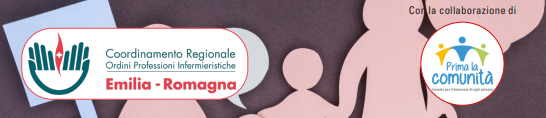 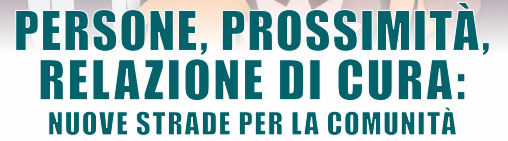 Le «formazioni» come risorsa per accompagnare il cambiamento
DANIEL PEDROTTI, ANNA BRUGNOLLI
Polo Universitario delle Professioni Sanitarie, APSS Trento
Bologna, 30 novembre 2023
“Competenze avanzate”: le ragioni
Bisogni di salute
Invecchiamento popolazione 23,5%  65aa; 34,9% previsione ISTAT 2050 
Incremento cronicità 39,9 % pop.; 59%  65aa 
> 75 anni 29,6%vive solo
Differenze sociali
Progettualità  sistema sanitario
Modelli organizzativi e assistenziali per anticipare i bisogni, sanità di iniziativa integrata, coordinamento dei percorsi di cura
Competenze culturali e disciplinari specialistiche  
Bisogno di crescita professionale 
e forte propensione a formarsi dei neo-laureati
Richiesta di formazione specialistica
Orientamenti normativi e FNOPI
Focus sull’assistenza territoriale obiettivi di presa in carico
EUROSTAT, 2023;  OECD, 2023; ISTAT 2022
[Speaker Notes: Le ragioni che ci orientano verso lo sviluppo di competenze avanzate
In primis  i Bisogni i di salute
Ad un progressivo invecchiamento della popolazione ;
all’incremento di persone con almeno una patologia cronica (39,9% della popolazione) e
di condizioni di co-morbidità, in particolare in soggetti over settantacinquenni (59%);
una riduzione del circa il 50% degli anni di vita liberi da disabilità nelle persone sopra i 65 anni, con sostanziali differenze sulla base delle condizioni socio economiche (3).
Focus sull’assistenza territoriale degli ultimi atti normativi es DM77/22 e PNRR, Piano Nazionale Cronicità e della prevenzione, e dei documenti della FNOPI
Progettualità in atto all’interno del sistema sanitario con un ripensamento dei modelli organizzativi dell’assistenza territoriale. Il sistema sanitario è chiamato ad anticipare i bisogni dei pazienti e a seguirli in maniera continuativa lungo tutto il percorso assistenziale, secondo una sanità di iniziativa integrata con i servizi sociali
Bisogno di crescita professionale e forte propensione a formarsi dei neo-laureati  da una parte e bisogni di salute sempre più complessi  che richiedono competenze sempre più elevate
In questo scenario si colloca l’orientamento]
Bisogni di competenze specialistiche percepiti dagli infermieri
77,4% dei Laureati in infermieristica intendono proseguire gli studi 
24,8% Laurea Magistrale
39,5% Master Universitario

AlmaLaurea, 2022
Brugnolli, Campagna, Dellorusso, Forni, Milani, 2016
[Speaker Notes: Campione di convenienza di 139 infermieri di 6 regioni: Emilia Romagna, FVG, Lombardia, Piemonte, TAA e Veneto e diversi ambiti di riferimento: 
Descrivere per quali problemi si fossero (o si sarebbero) rivolti ad un collega esperto/ specialista
Descrivere quali competenze dovrebbe avere in più, rispetto ad un infermiere esperto di reparto, un infermiere specialista, a livello clinico, organizzativo e formativo]
Quali “strumenti” di sviluppo professionale?
FORMAZIONE ACCADEMICA
abilitante
FORMAZIONE CONTINUA
FORMAZIONE ACCADEMICA POST LAUREAM
competenza specialistica e avanzata
Specializzazioni?
Aggiornamento professionale

- responsabilità -

competenza esperta
competenza avanzata metodologie, ricerca
Dottorato di ricerca
Master di II livello
Laurea in infermieristica
Laurea Magistrale 
indirizzo specialistico clinico
competenza specialistica con abilitazione a pratica avanzata
competenza specialistica su specifici processi, skills o metodologie
Master di I livello
Laurea Magistrale e Master a supporto dello sviluppo di competenze avanzate
Orientamento al contesto o ruolo focus su aspetti di struttura
“contesto o cornice di ruolo”

“in cure primarie”
“in area critica (…)” 

“per infermiere di famiglia”
Orientamento alle competenze 
focus su aspetti di contenuto
“competenza disciplinare”

“infermieristica di famiglia”

“wound care”

“assessment e decision making avanzati per la gestione di situazioni ad elevata complessità”
Contenuto della competenza specialistica
Contenitore/Etichetta
[Speaker Notes: Quando si parla di advanced  è un aggettivo collegato alla pratica e non alla figura/ruolo
Spostato il dibattito dalla “figura” o dai contesti verso fornire competenze più approfondite e/o  nuove  con una maggior area di autonomia e responsabilità   contribuendo così  ad esiti positivi sui pazienti
Ad esempio Infermiere di famiglia può essere letto come cornice di ruolo, come area di lavoro e come competenze assistenziali quali ad esempio farsi carico  dove lavora e …. Quindi ambiti ospedaliero, territoriale]
Pratica infermieristica avanzata
“Pratica clinica infermieristica di livello avanzato che massimizza, attraverso una formazione universitaria, l’utilizzo  di  conoscenze approfondite  e expertise  per rispondere ai bisogni di individui, famiglie, gruppi, comunità e popolazione”
ICN, 2017; RCN, 2012; CNA, 2008
[Speaker Notes: Essere agente di cambiamento 
Presa di decisione]
Pratica infermieristica avanzata: caratteristiche
Alto grado di autonomia nel realizzare un’assistenza efficace
Leadership che orienta/promuove l’innovazione e il cambiamento
Dimostra capacità di assessment, decisionali e di giudizio  in situazioni complesse
Progettazione e gestione integrata del percorso del caso
Collaborazione e coordinamento del team
Consulenza per i colleghi e gli assistiti 
Ricerca e formazione
ICN, 2017; RCN, 2012; CNA, 2008
L’esperienza…….
Corso di laurea magistrale in scienze infermieristiche ed ostetriche ad indirizzo in cure primarie, infermieristica e ostetricia di famiglia e comunità - Università degli Studi di Verona - sede di Trento
formativa
ricerca
manageriale
disciplinare
cure primarie, infermieristica/ostetricia di famiglia e comunità
Formazione, Consulenza
Leadership
EBP e Ricerca
Clinico- Assistenziale
[Speaker Notes: rispetto alle 4 aree che hanno caratterizzato la LM negli, l’area disciplinare  - collegata all’infermieristica/ostetricia di famiglia e comunità- è diventata l’organizzatore principale delle altre dimensioni

Il corso si propone di potenziare il disciplinare in termini di contenuto e competenza anni ma senza staccarsi dalla clinica e dai bisogni per effetto di un “bilanciamento” di queste 4 aree]
Competenze core: alcune parole chiave
Corso di laurea magistrale in scienze infermieristiche ed ostetriche ad indirizzo in cure primarie, infermieristica e ostetricia di famiglia e comunità - Università degli Studi di Verona - sede di Trento
Competenze avanzate e esiti dei pazienti
Associazioni tra esiti sul paziente e grado di preparazione e livello di formazione elevato degli infermieri

riduzione
mortalità
ri-ospedalizzazioni 
lesioni da decubito
cadute 
infezioni correlate processi assistenziali
complicanze post operatorie
costi

miglioramento qualità dell’assistenza
Propensione al cambiamento e innovazione 

Alta autonomia

Decisioni complesse
Li, 2021: Hirose et al., 2021;  Liego et al., 2014; Manojlovich et al., 2008; Sidani et al., 2010
[Speaker Notes: Migliori livelli di salute dei pazienti in presenza di una maggior “concentrazione” di conoscenza/competenza infermieristica]
Conclusioni
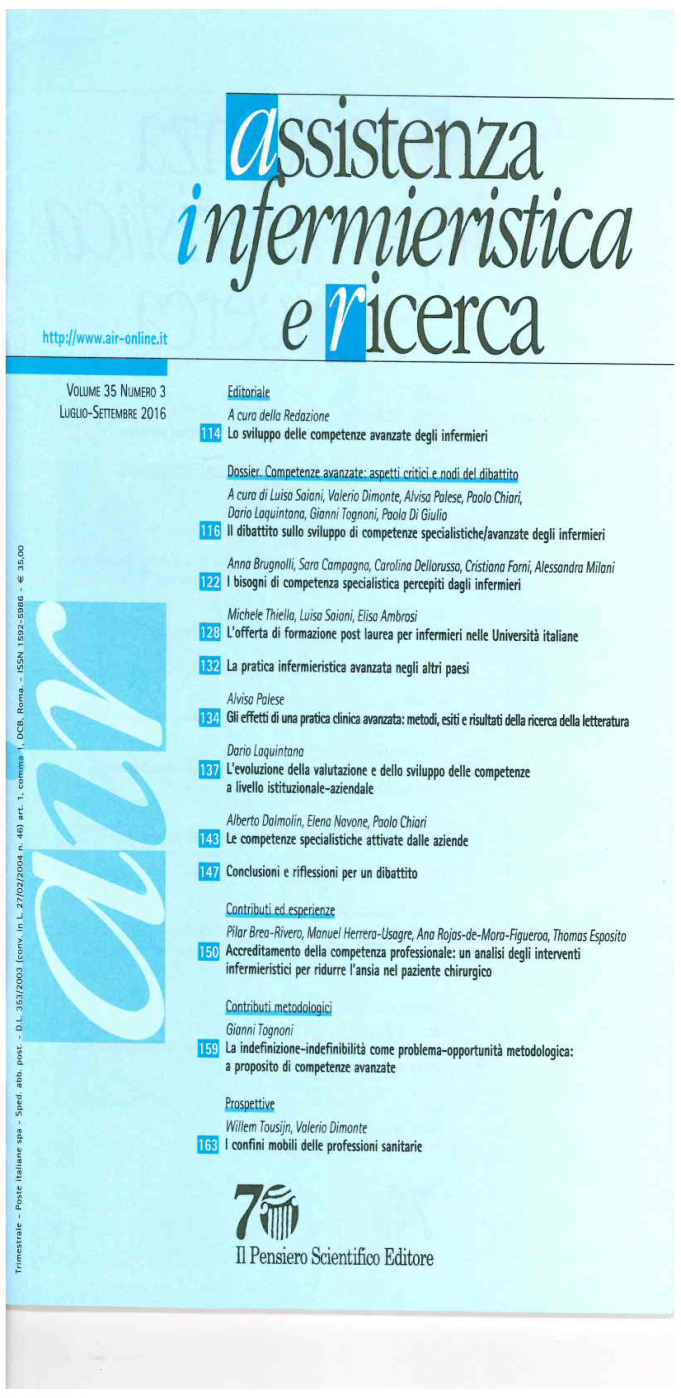 Progettare (ai formatori) e scegliere (ai “partecipanti”) percorsi  che  “producano” cambiamenti dei comportamenti e impatto sugli esiti di salute
Investimento sul proprio sviluppo professionale: aggiornamento vs competenze avanzate specialistiche  (assessment avanzato, skills,…) e trasversali (autoapprendimento, pratica interprofessionale, prendere decisioni,..)
Investimento importante nelle metodologie didattiche e tutoriali: formazione non solo in aula, ma molti laboratori e esposizione a casistiche 
Responsabilità nel certificare le competenze e skills attese e dichiarate
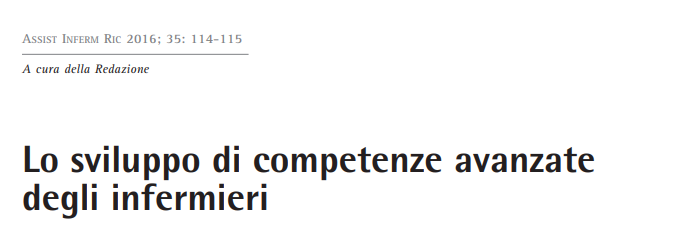 Ruoli ad alta responsabilità e abilitazioni a competenze “avanzate”
Modelli organizzativi innovativi – interprofessionalità ed elevata autonomia